穴生学舎インスタグラム
はじめました。
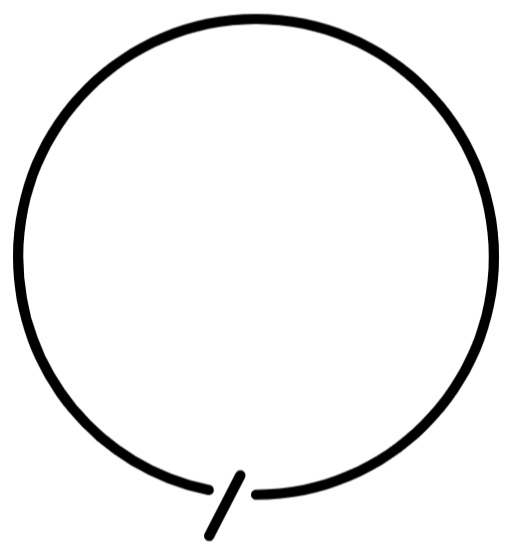 イベントや
日々のこと…
いろいろ発信！
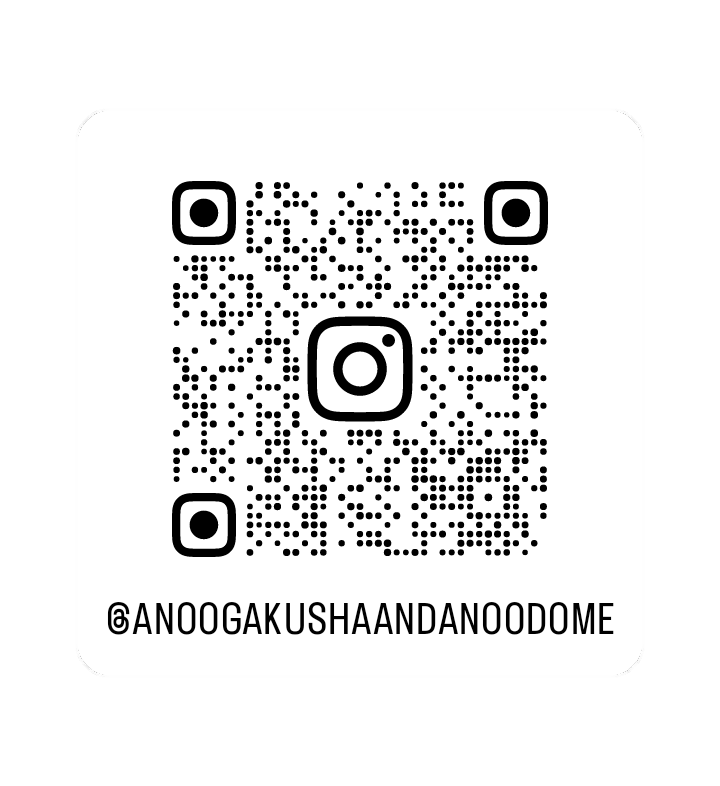 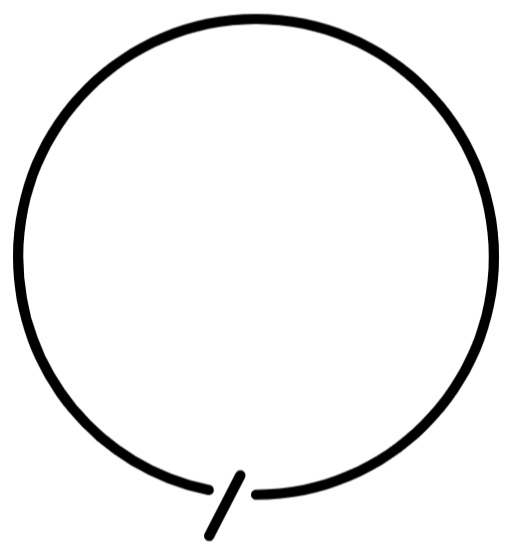 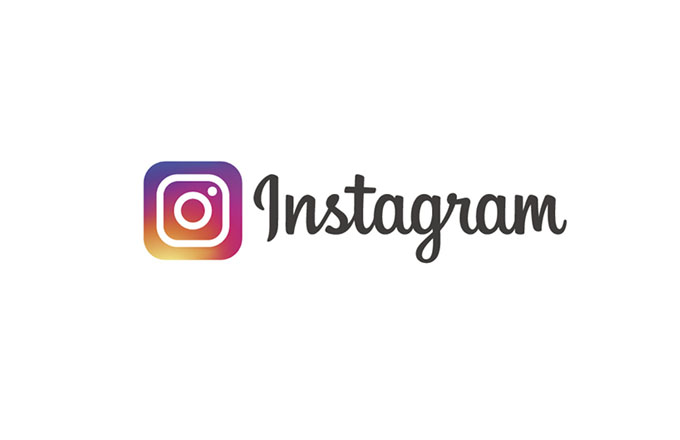 掲載記事も
募集中！
フォローお願いします!
穴生学舎インスタグラム
はじめました。
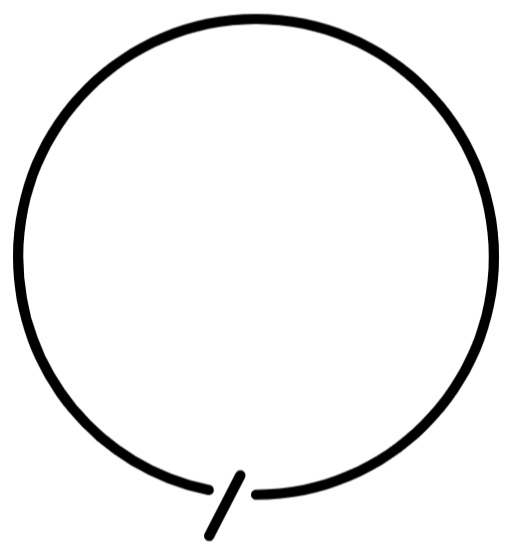 イベントや
日々のこと…
いろいろ発信！
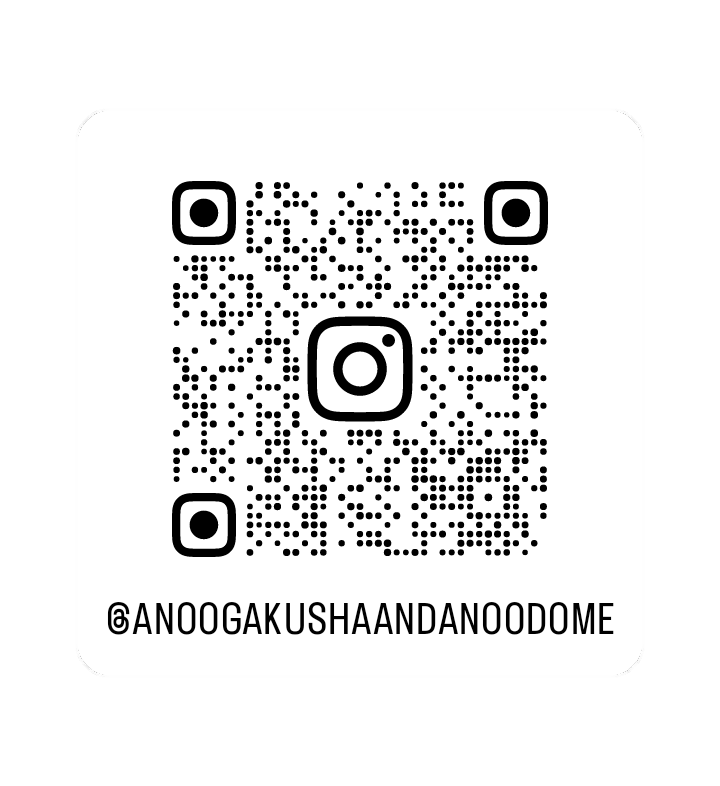 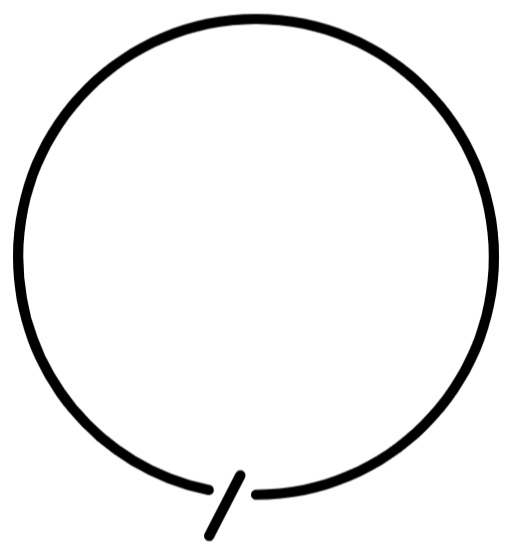 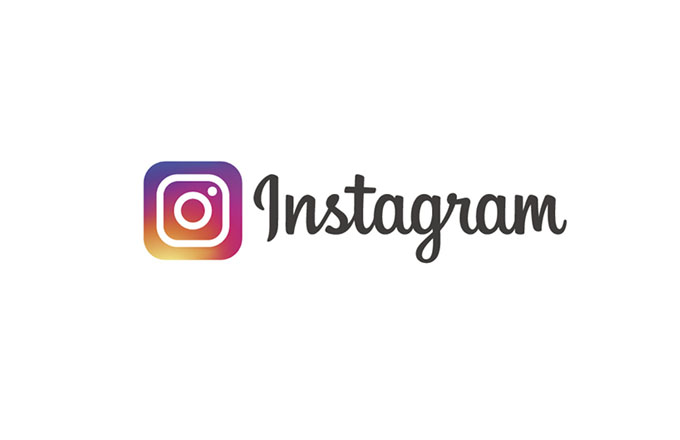 掲載記事も
募集中！
フォローお願いします!
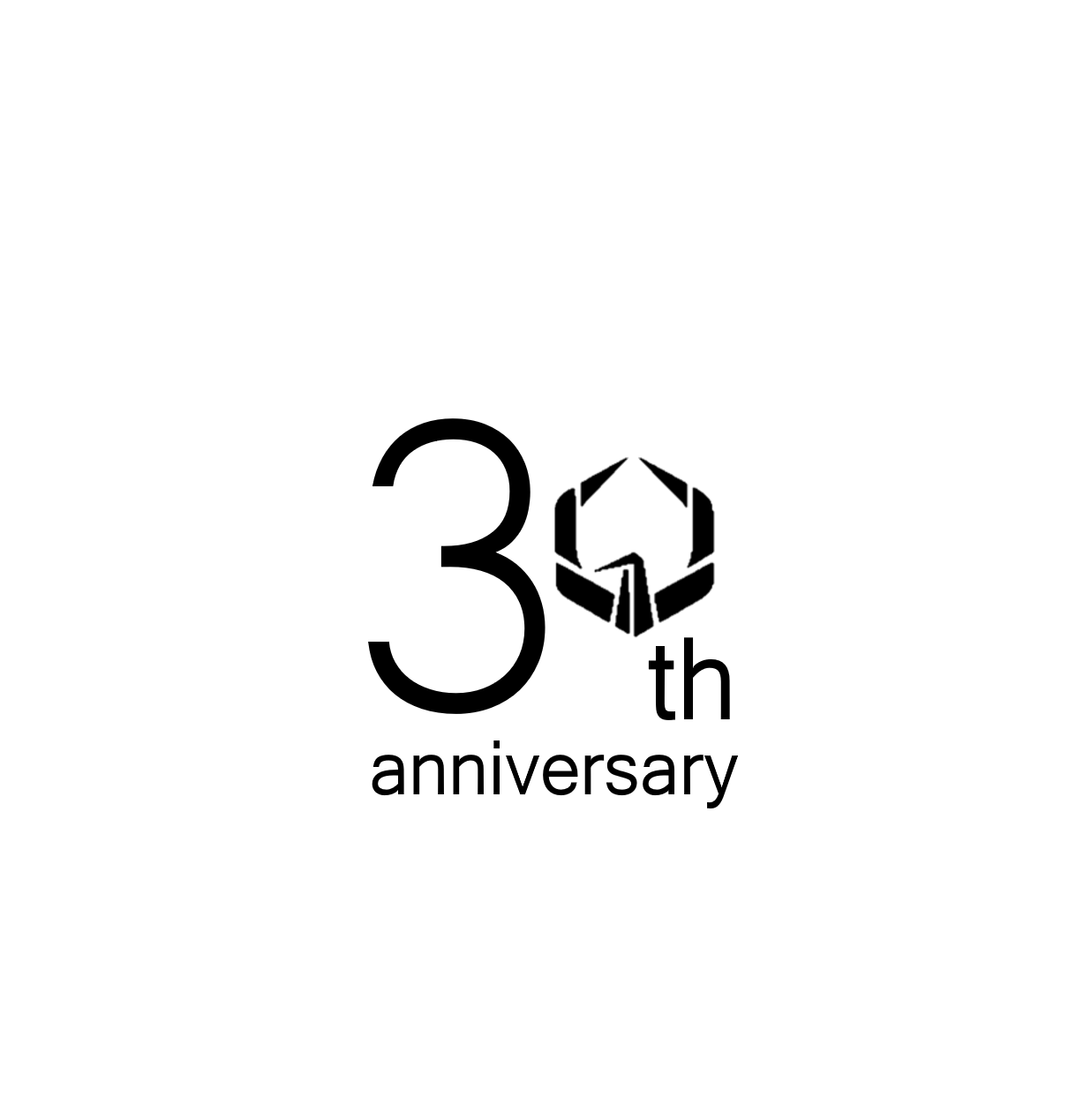 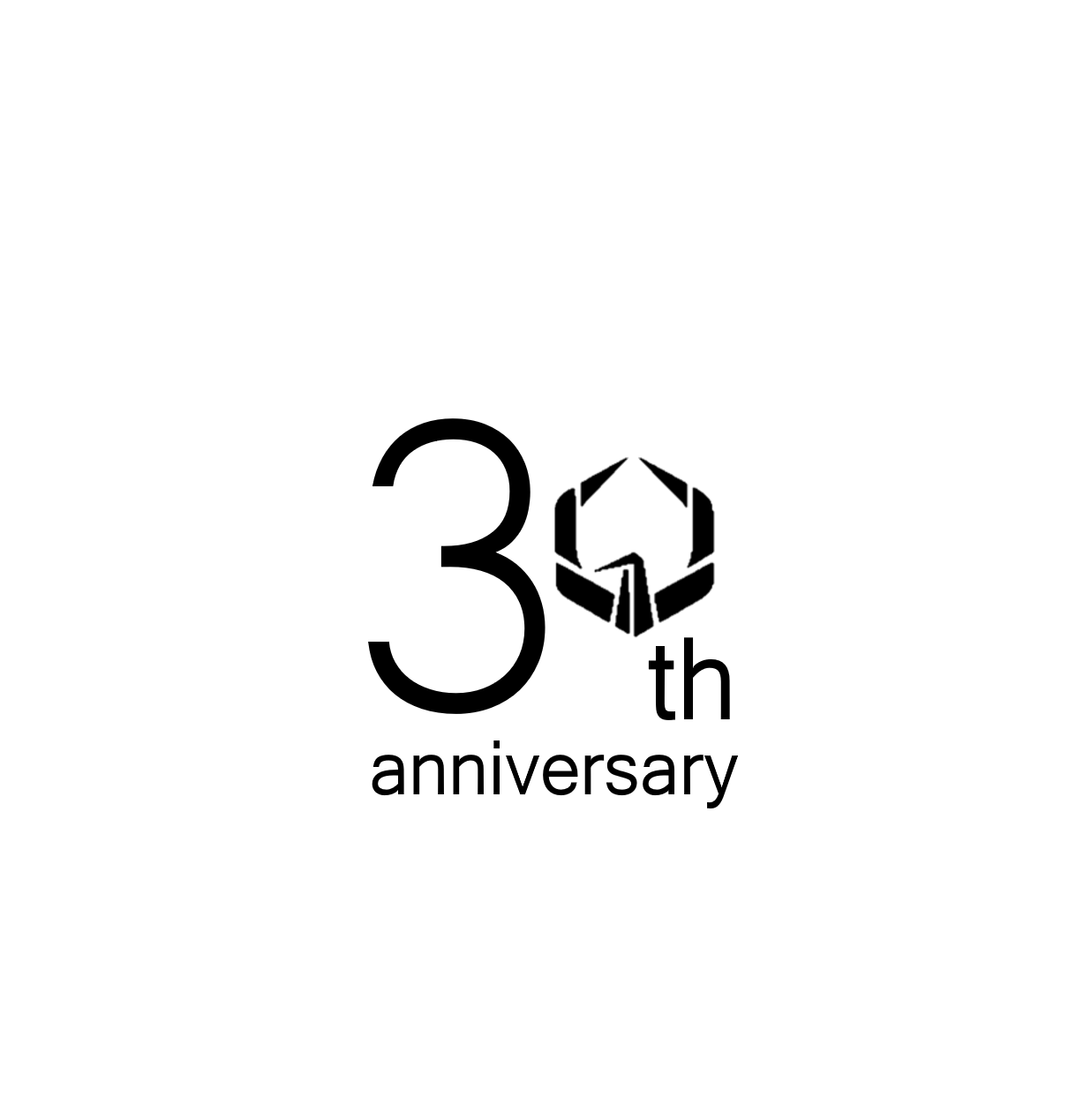 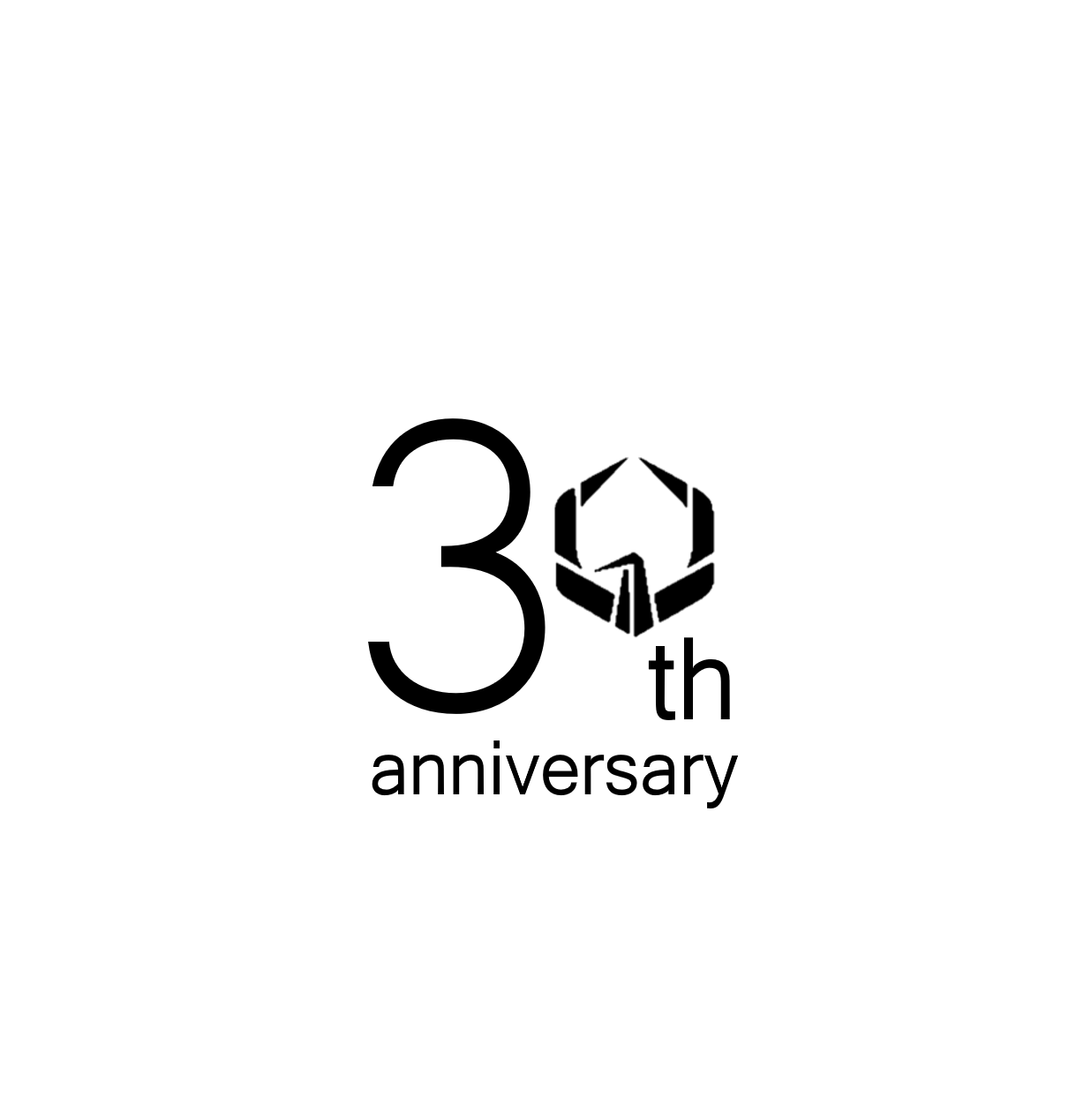 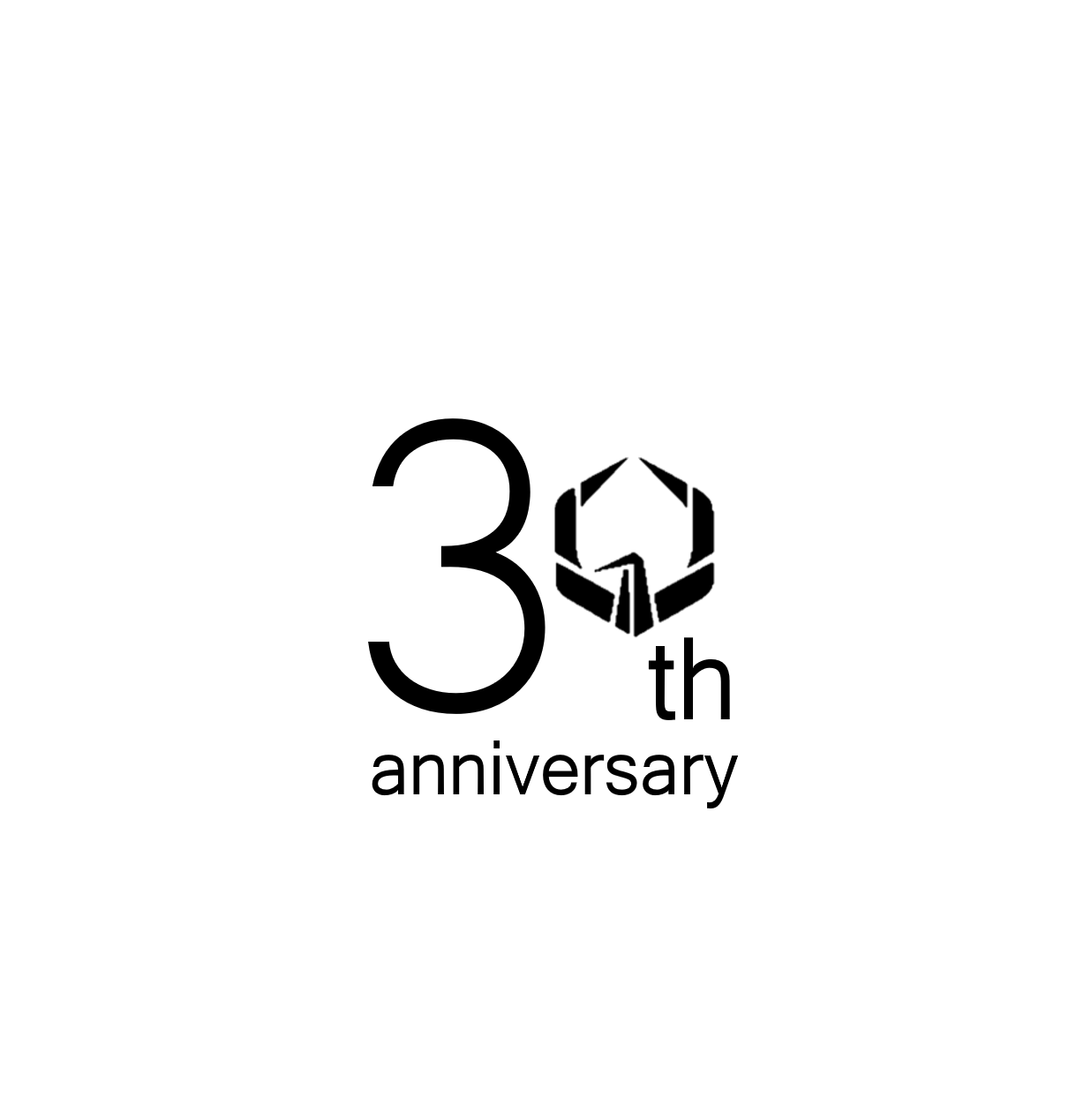 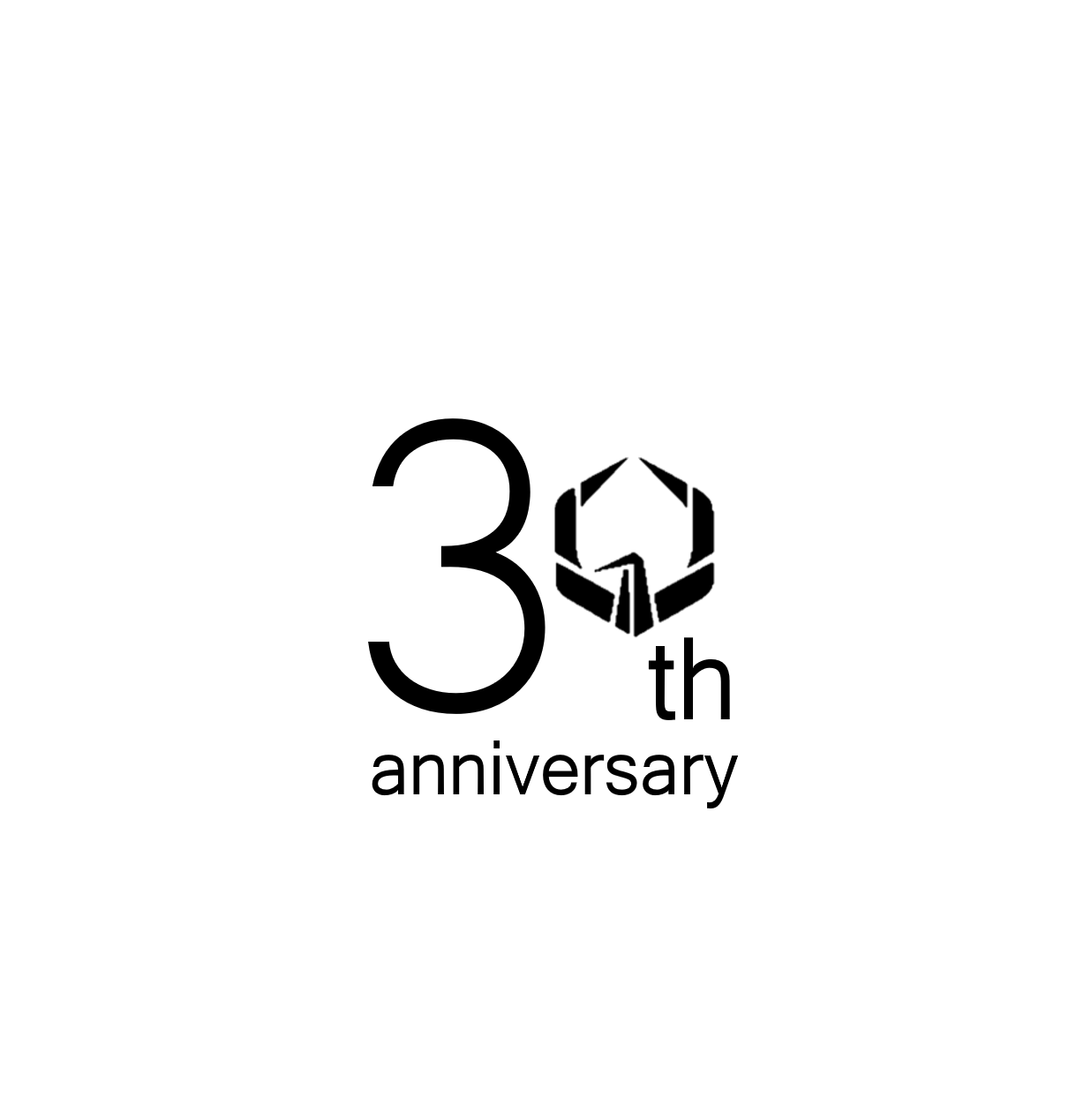 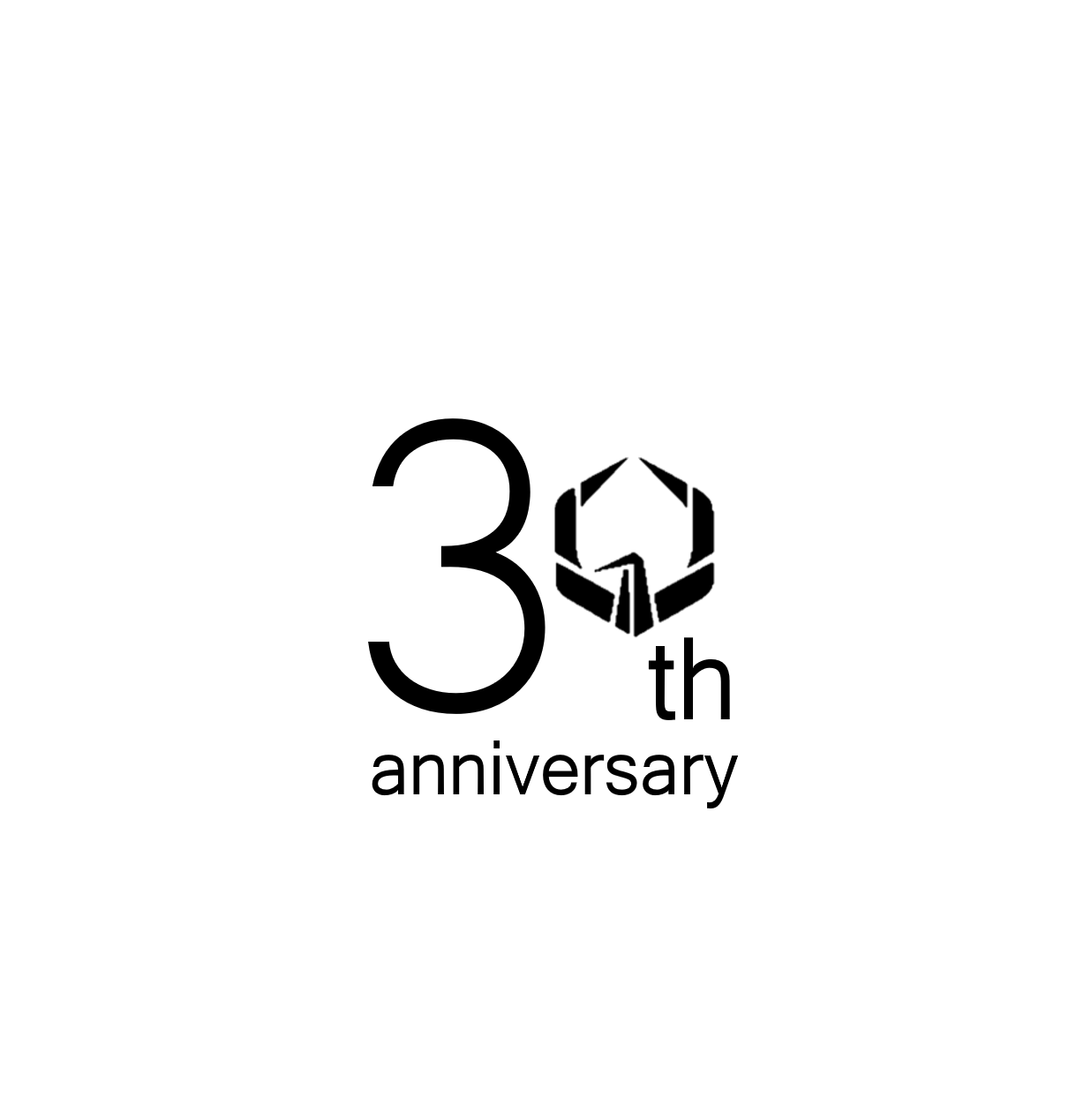 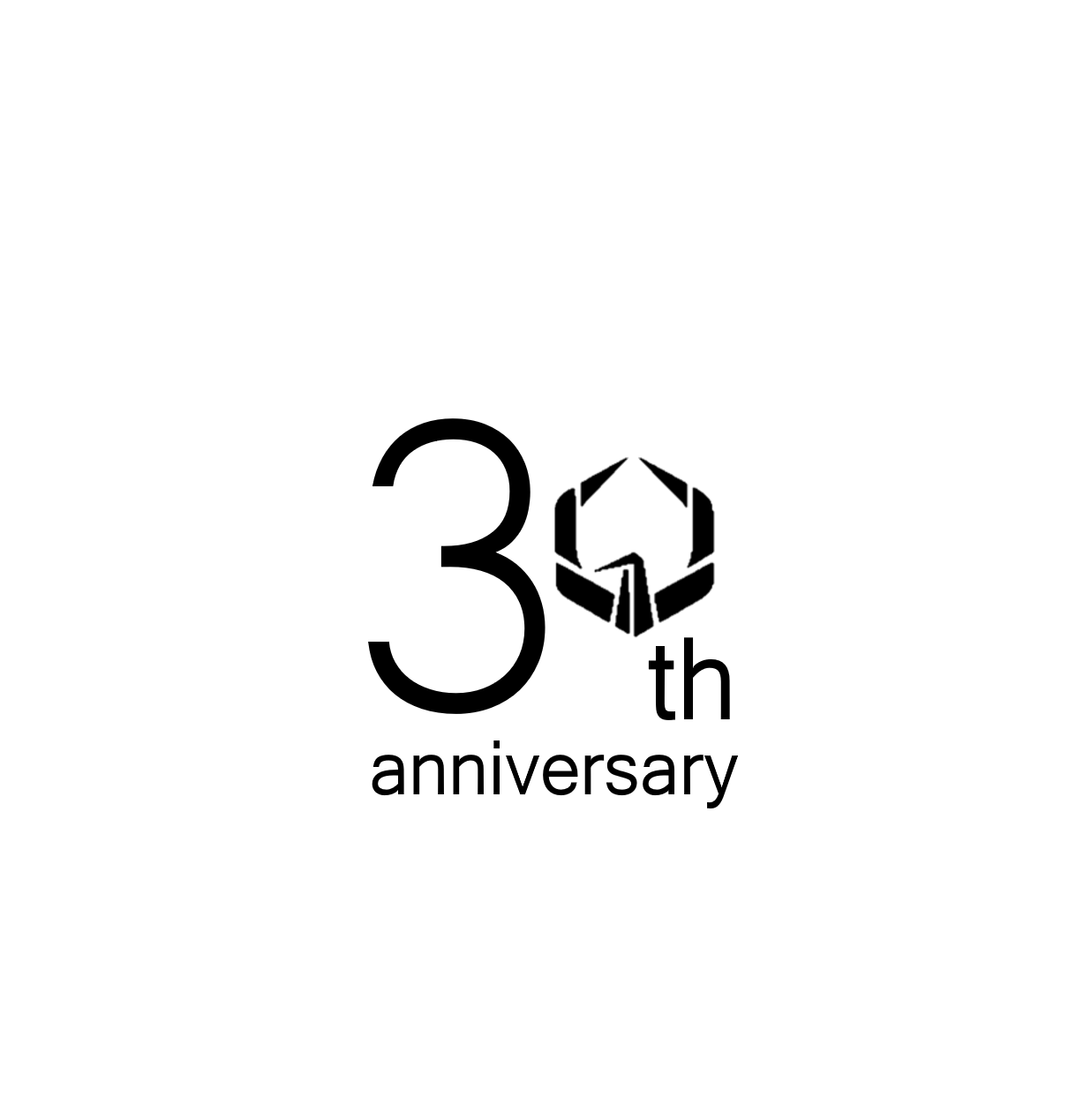 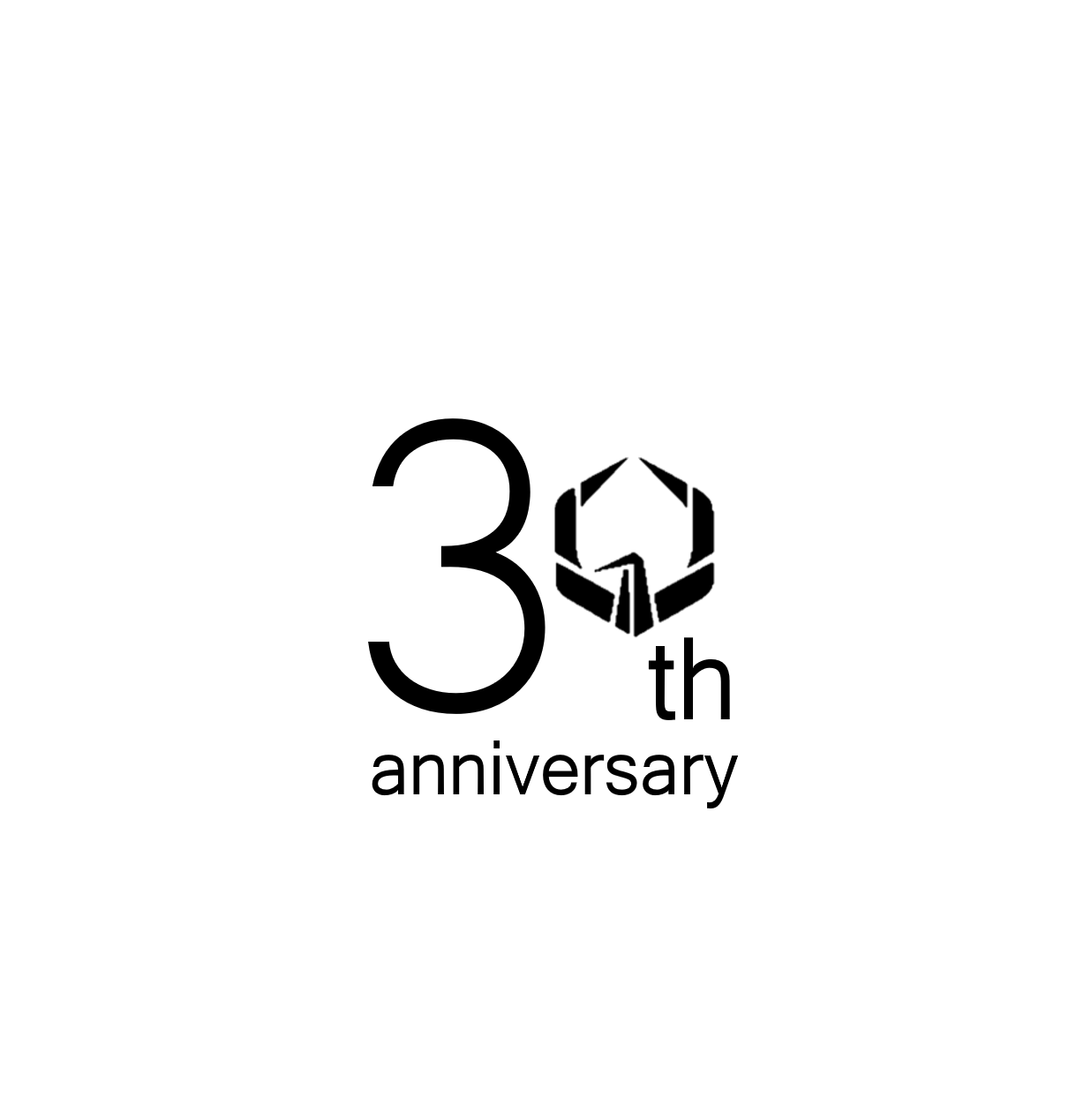 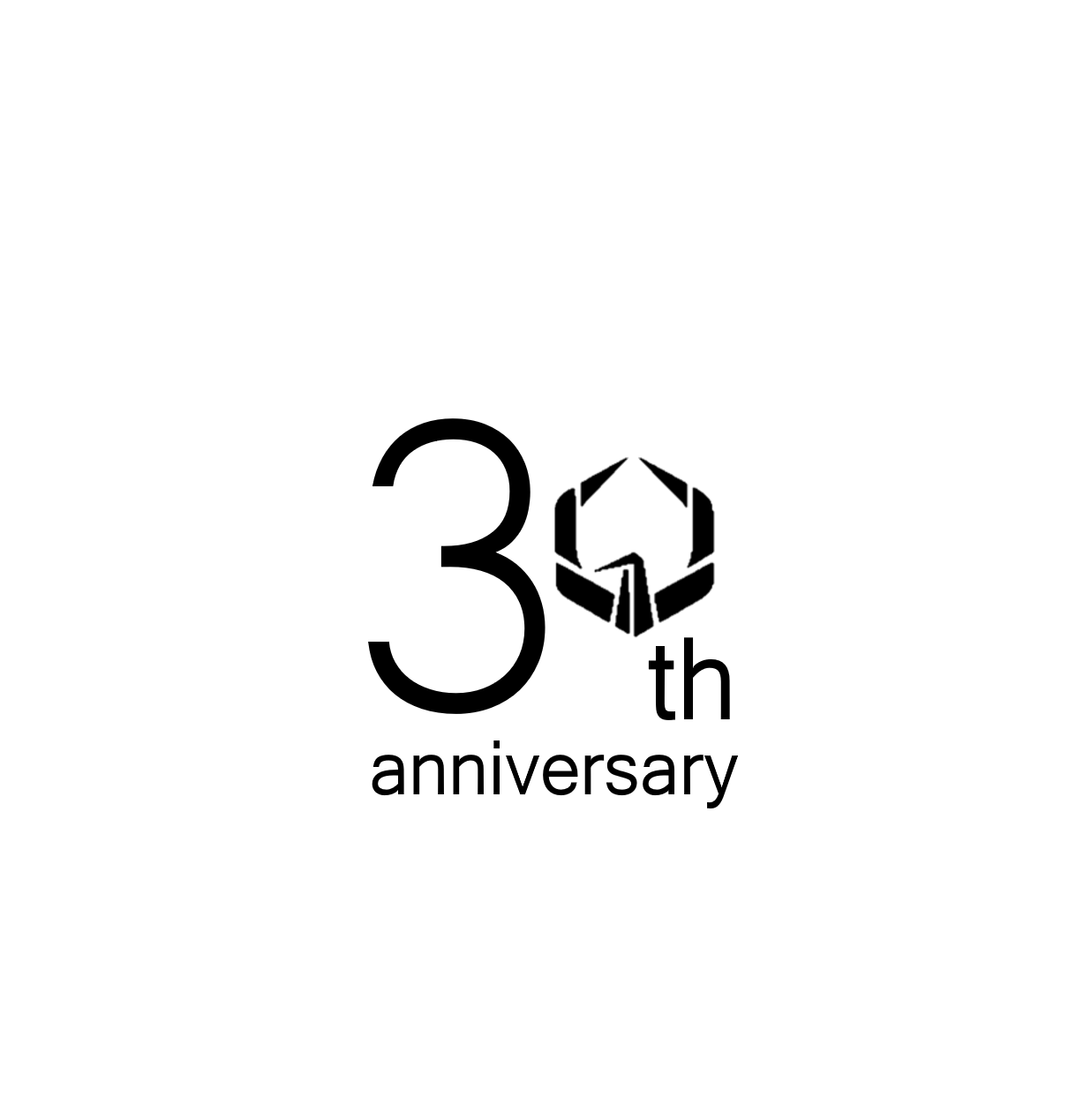